Обеспечение функционирования, использование и поддержка электронной информационно-образовательной среды в вузе посредством информационно-коммуникационных технологий
Начальник отдела информационных систем Управления информатизации Соломатова Мария Феликсовна
Нормативная база
Федеральный закон № 273-ФЗ «Об образовании в Российской Федерации» (Статья 16, Статья 18)
Федеральные государственные образовательные стандарты (ФГОС 3+, ФГОС 3++)
СМК РД 7.3.199-2017 «Положение об электронной информационно-образовательной среде» (находится на этапе обновления)
«Порядок реализации образовательных программ или их частей с применением электронного обучения, дистанционных образовательных технологий» (утвержден приказом ректора от 25.05.2020 №212/К)
СМК РД 02.01.11-2019 «Положение об организации текущего контроля успеваемости и промежуточной аттестации обучающихся по программам высшего образования»
Регламент формирования содержания электронного курса по дисциплине, размещаемого в ЭИОС ПГУПС (утв.  02.09.2019)
Регламент формирования содержания электронного курса «Государственная итоговая аттестация», размещаемого в ЭИОС ПГУПС (утв. 06.05.2020)
2
Основные определения
Электронное обучение – организация образовательной деятельности с применением содержащейся в базах данных и используемой при реализации образовательных программ информации и обеспечивающих ее обработку информационных технологий, технических средств, а также информационно-телекоммуникационных сетей, обеспечивающих передачу по линиям связи указанной информации, взаимодействие обучающихся и педагогических работников
Дистанционные образовательные технологии - образовательные технологии, реализуемые в основном с применением информационно-телекоммуникационных сетей при опосредованном (на расстоянии) взаимодействии обучающихся и педагогических работников
3
Основные цели ЭО, ДОТ
предоставление обучающимся возможности осваивать образовательные программы или их части независимо от местонахождения обучающегося и в любое время;
повышение качества обучения путем сочетания традиционных технологий обучения и электронного обучения, дистанционных образовательных технологий.
Электронная информационно-образовательная среда (ЭИОС)
4
Электронная информационно-образовательная среда (ЭИОС)
совокупность информационно-коммуникационных технологий, квалификации работников, ее использующих и поддерживающих, обеспечивающая:
доступ к учебным планам, рабочим программам дисциплин, практик, к изданиям ЭБС;
фиксацию хода образовательного процесса, результатов промежуточной аттестации;
проведение всех видов занятий, процедур оценки результатов обучения, реализация которых предусмотрена с применением ЭО, ДОТ;
формирование электронного портфолио обучающегося;
взаимодействие между участниками образовательного процесса.
5
Взаимодействие управлений
6
Электронные информационные ресурсы ЭИОС ФГБОУ ВО ПГУПС
источник информации, пользование которым возможно только при помощи компьютера или подключенного к нему периферийного устройства
Корпоративная информационная система ЕАИСУ ПГУПС
Официальный сайт Университета: www.pgups.ru
Система управления электронными курсами: sdo.pgups.ru
Система автоматизации библиотек ИРБИС64: library.pgups.ru
Личный кабинет обучающегося и преподавателя: my.pgups.ru
7
Корпоративная информационная система
открытая интегрированная система реального времени, автоматизирующая бизнес-процессы компании всех уровней и направлений деятельности

ЕАИСУ ПГУПС – Единая автоматизированная информационная система управления университетским комплексом

Платформа: ТАНДЕМ.Университет
tandemservice.ru
Архитектура ЕАИСУ ПГУПС
8
Ведомости ЕАИСУ ПГУПС
Виды ведомостей ЕАИСУ ПГУПС:
Аттестационные ведомости;
Экзаменационные/зачетные ведомости, ведомости по курсовой работе/проекту;
Индивидуальные ведомости;
Ведомости пересдач;
Ведомости для государственного экзамена/выпускной квалификационной работы.
Ведомости для промежуточной аттестации вводятся в ЕАИСУ ПГУПС не позднее чем на следующий за экзаменом рабочий день.
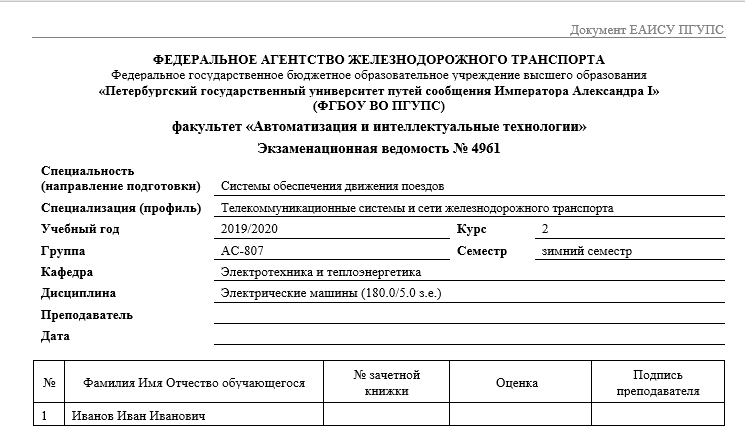 9
Официальный сайт Университета (www.pgups.ru)
10
Учебные планы Университета
11
Система подачи заявок Управления информатизации (ui.pgups.ru)
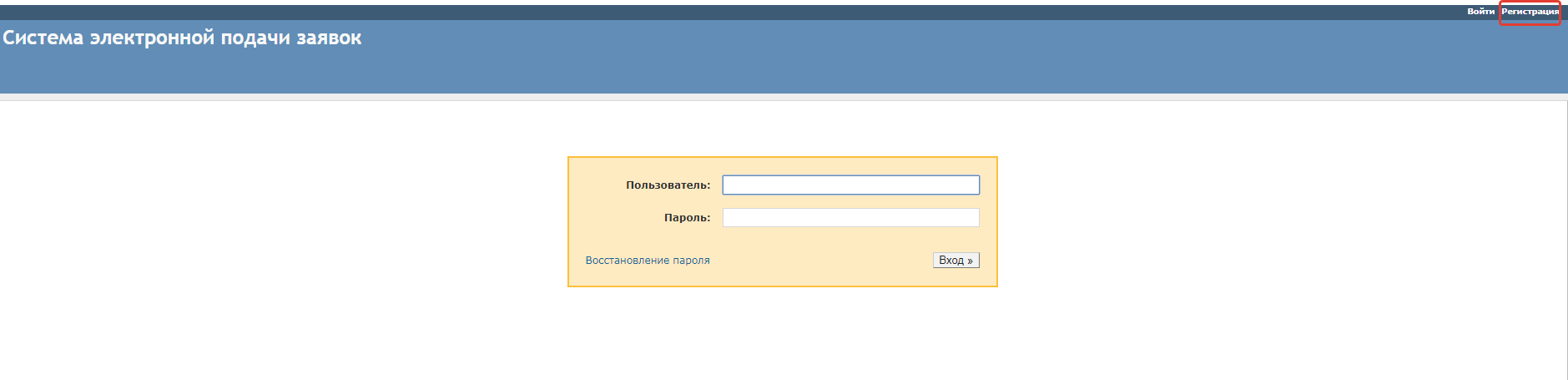 Новым сотрудникам нужно заходить в СЭПЗ через Личный кабинет ЭИОС!
12
Личные кабинеты ЭИОС
Календарь исторических событий
Расписание занятий
Журнал посещаемости занятий (старосты)
Электронное портфолио обучающихся
Электронная зачетная книжка
Приказы по личному контингенту обучающихся и сотрудников
Модуль заказа справок обучающимися
Переход в ЕАИСУ для заполнения индивидуального плана работы преподавателя
Переход в систему электронной подачи заявок
Переход в СДО
Анкетирование сотрудников и обучающихся
13
Личные кабинеты ЭИОС как единая точка входа
ЕАИСУ ПГУПС
Преподаватели
Студенты
Личные кабинеты ЭИОС
my.pgups.ru
Кураторы
Старосты
Сотрудники
Работодатели
Родительский мост
bridge.pgups.ru
Официальный сайт
pgups.ru
Библиотека
library.pgups.ru
ЭИОС
sdo.pgups.ru
Расписание
rasp.pgups.ru
14
Мобильное приложение ЭИОС
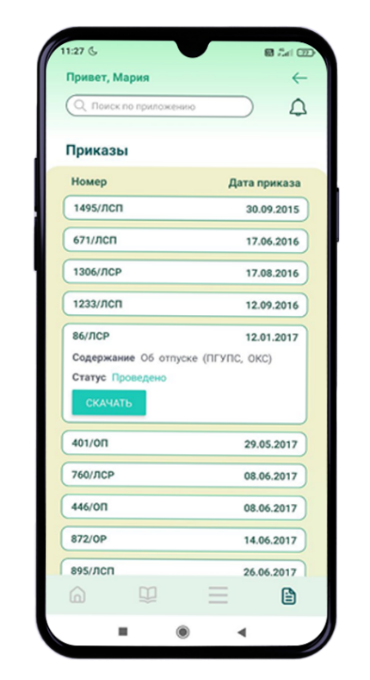 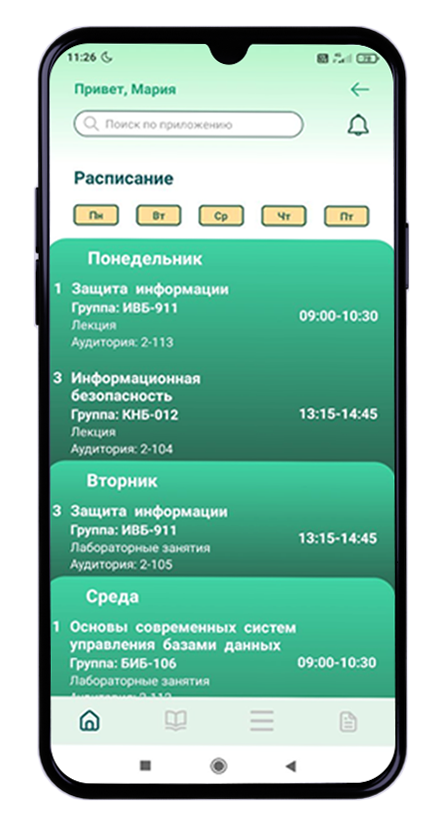 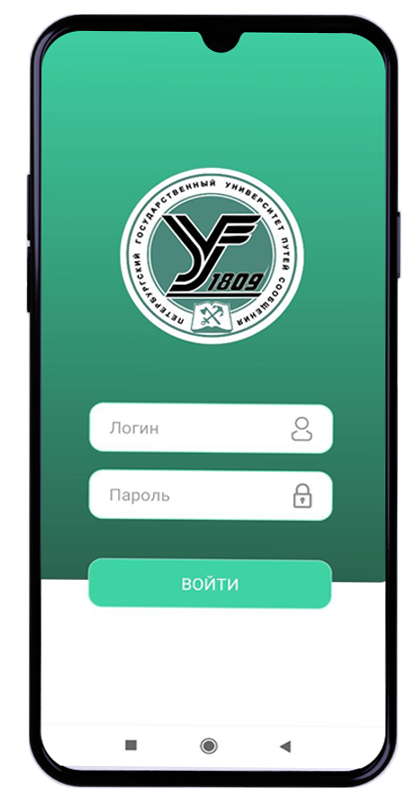 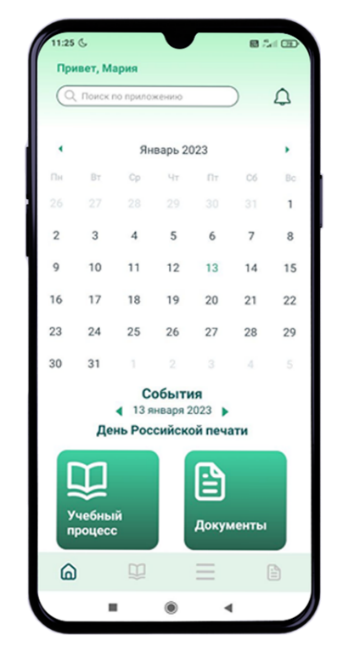 15
Система управления электронными курсами (sdo.pgups.ru)
Платформа – Moodle
http://sdo.pgups.ru/
СУЭК ПГУПС на базе Moodle – это свободная система управления обучением, ориентированная на организацию взаимодействия между преподавателем и студентами, которая так же подходит и для организации традиционных дистанционных курсов, а также поддержки очного обучения.
Преподаватель может создавать курсы, наполняя их содержимым в виде текстов, вспомогательных файлов, презентаций, опросников и т.п. 
Для использования СУЭК ПГУПС достаточно иметь доступ к сети Интернет и web-браузер.
По результатам выполнения студентами заданий, преподаватель может выставлять оценки и давать комментарии.
16
Доступ к sdo.pgups.ru
Учетные данные для входа: вход в систему через Личные кабинеты ЭИОС
Для регистрации в ЛК ЭИОС необходимо получить код активации.
Для ППС: Управление информатизации (через систему подачи заявок)
Обучающиеся первого курса: деканат факультета

После первого входа в систему необходимо подтвердить в личном кабинете свою электронную почту и номер мобильного телефона.

eios@pgups.ru - учебно-методическая поддержка сотрудников и обучающихся Университета
17
Главная страница сайта
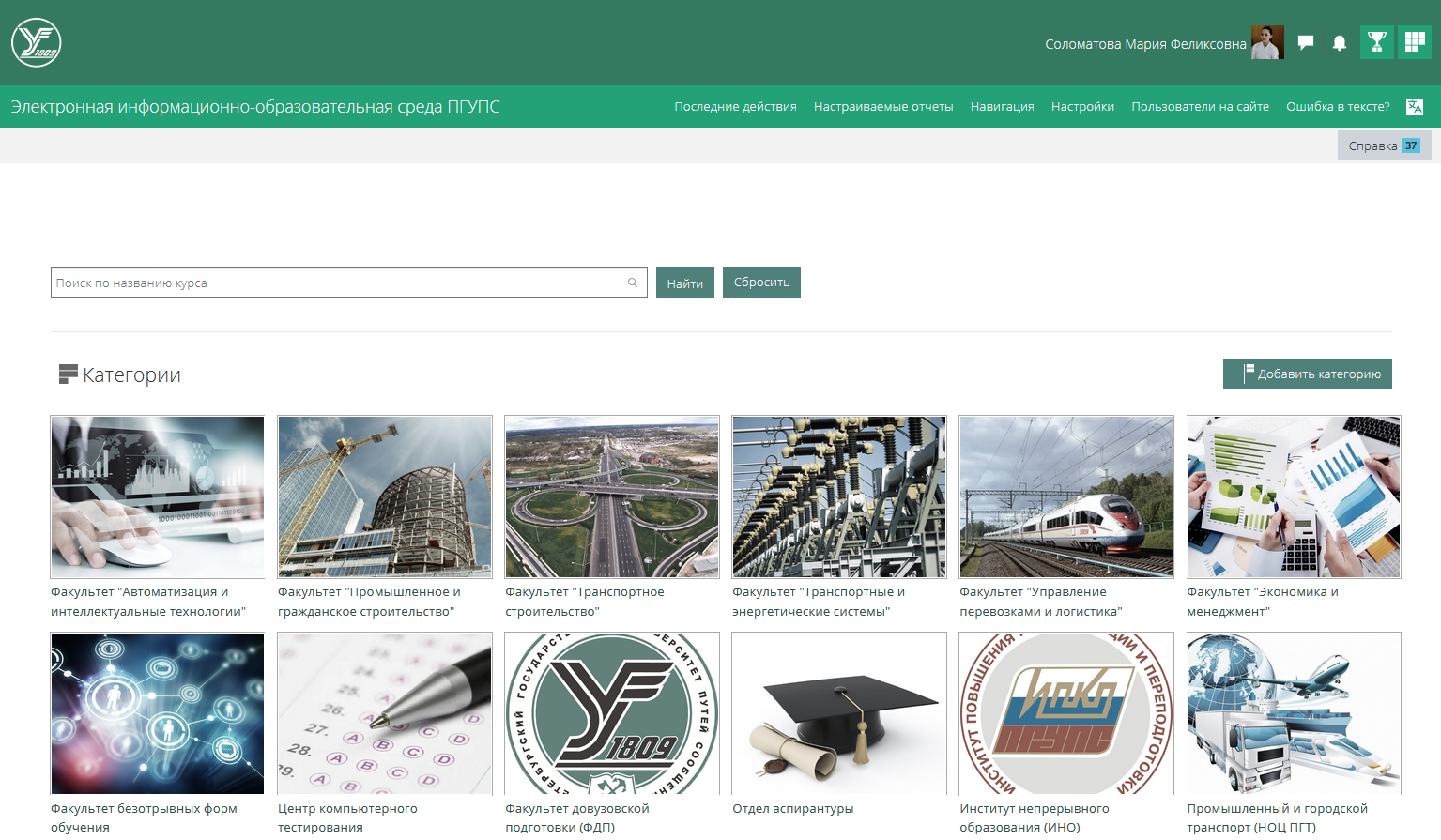 18
Просмотр структуры курсов через главную страницу сайта
19
Просмотр структуры курсов в режиме «дерева»
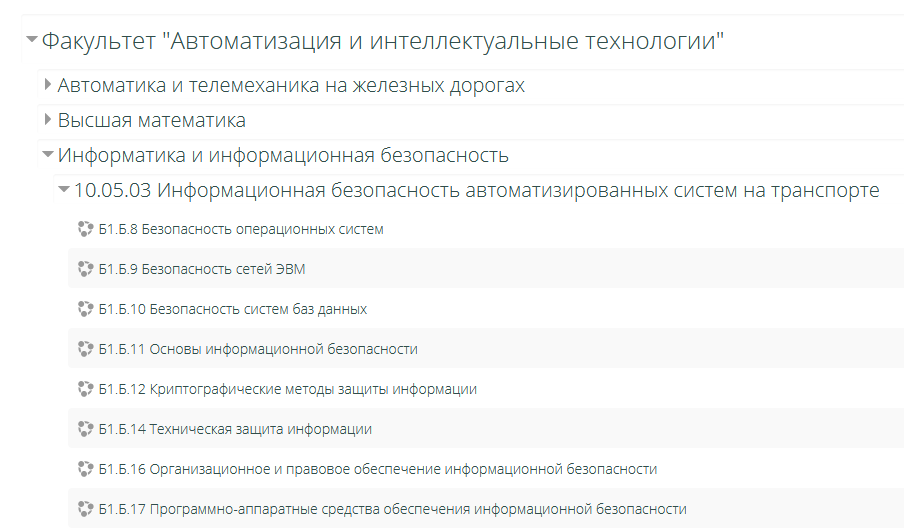 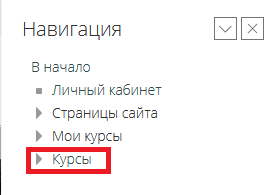 20
Учебные курсы на sdo.pgups.ru
Преподаватель-редактор
Учебная группа
Учебный курс
Для создания учебного курса и записи группы на курс: заявка в Управление информатизации

При необходимости отключить группы от курса необходимо также подать заявку.

Группы очной и заочной формы обучения должны быть подключены к одному курсу. Отдельных курсов для заочников быть в системе не должно.
21
Создание новых курсов
Курсы по всем дисциплинам создаются администраторами системы.
Для создания курсов и записи студентов на них необходимо обратиться по электронной почте eios@pgups.ru или через систему заявок Управления информатизации (ui.pgups.ru).
Когда курс будет создан, он отобразится у преподаватели в списке «Мои курсы» и в Личном кабинете в разделе «Сводка по курсам».
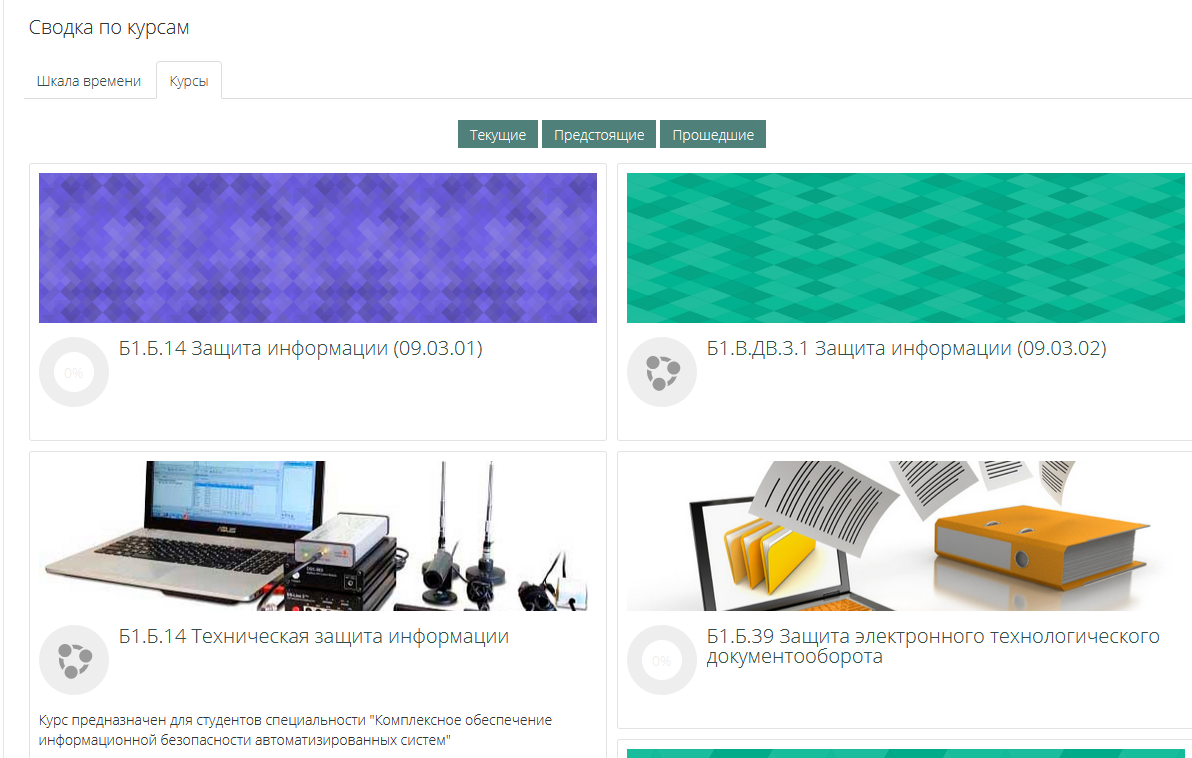 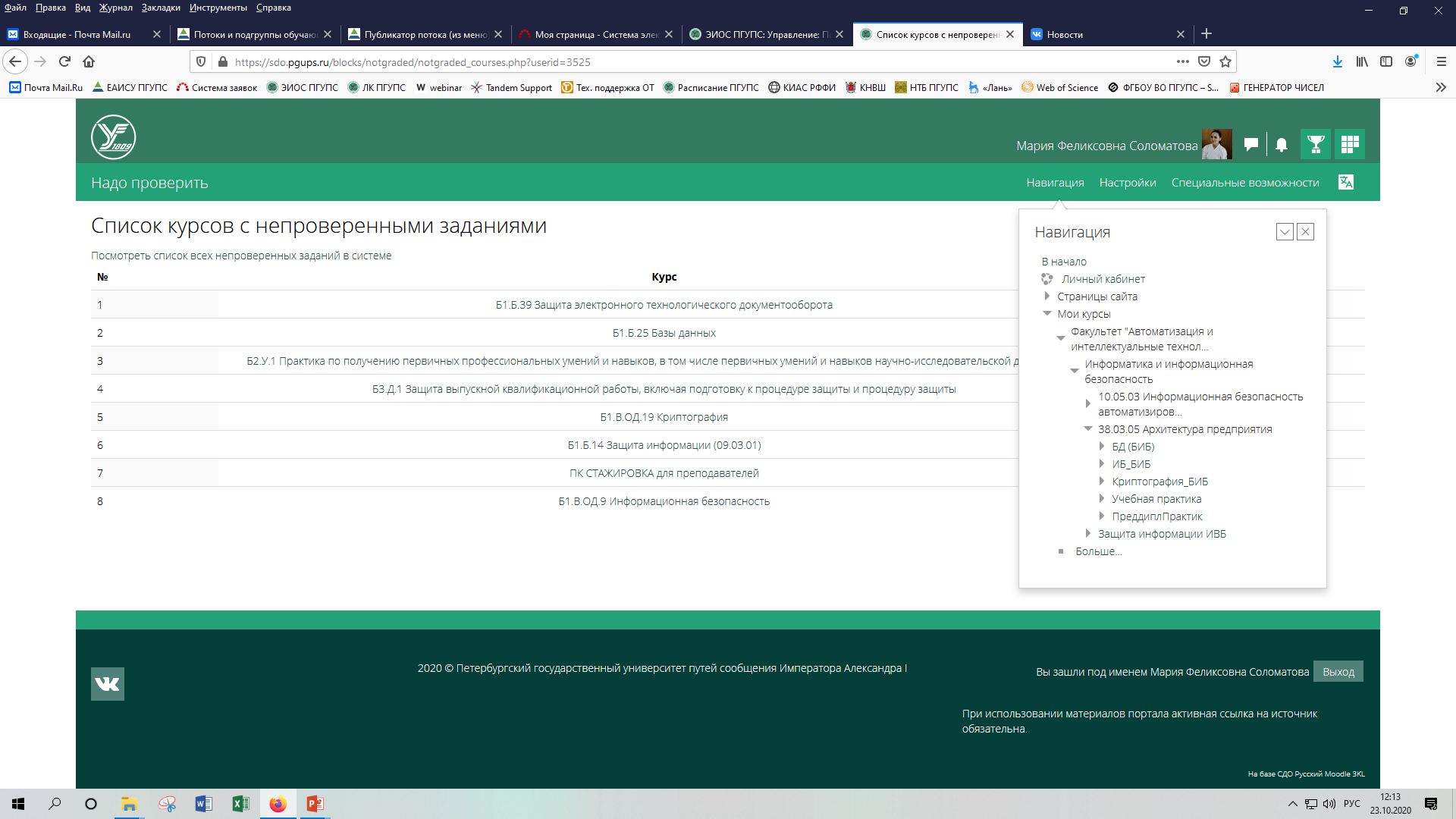 22
Работа с электронным курсом
Существует два режима работы с электронным курсом:
Режим просмотра. Открывается по умолчанию и доступен для все пользователей, записанных на курс (студентов, преподавателей, преподаватели-редакторы).
Режим редактирования. Открывается после нажатия кнопки «Режим редактирования». Доступен для преподавателей-редакторов, не виден для студентов и преподавателей.
23
Режим просмотра
24
Режим редактирования
25
Обеспеченность лекционных занятий материалами
Элемент Лекция: текстовая информация, рисунки, видео.
Элемент Файл. Загрузка информационных документов для изучения обучающимися (формат .pdf).
Ссылка на вебинарную площадку.
26
Обеспеченность семинарских занятий материалами
Образцы практических расчетных задач.
Перечень вопросов для самостоятельной подготовки к практическому занятию.
Перечень вопросов для подготовки к защите выполненной работы.
Порядок выполнения лабораторной работы, описание предстоящих исследований на лабораторных установках.
Описание лабораторного оборудования.
Видеоролик о предстоящем эксперименте.
Элемент «Задание», подразумевающий в качестве ответа выполненную работу в любом программном продукте (файл с программным кодом, книга MS Excel с расчетами, чертеж в AutoCAD).
Сканированные отчеты о выполненных работах.
27
Тестирование
Перед созданием теста должен быть заполнен Банк вопросов.
Разделение вопросов в банке по категориям облегчает работу редактора курсов.

Основные виды тестовых вопросов:
Множественный выбор
Верно/Неверно
На соответствие
28
Дополнительные элементы курсов
Для организации информирования обучающихся о предстоящих событиях: Объявление

Для взаимодействия преподавателя и обучающегося: Форум, обмен сообщениями

Для мониторинга реализации образовательной программы: Обратная связь, Форум

К любому элементу электронного курса рекомендуется присоединять обсуждение (Форум), чтобы у обучающихся была возможность задать вопросы.
29
Добавление элементов на курс
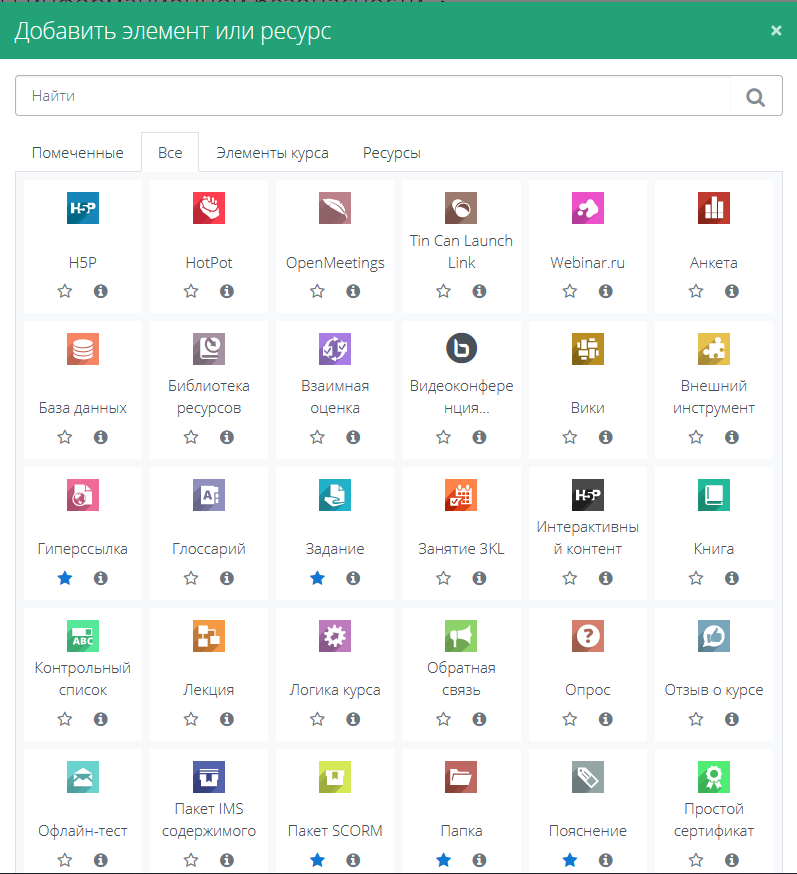 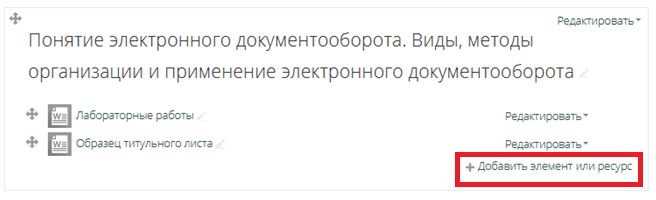 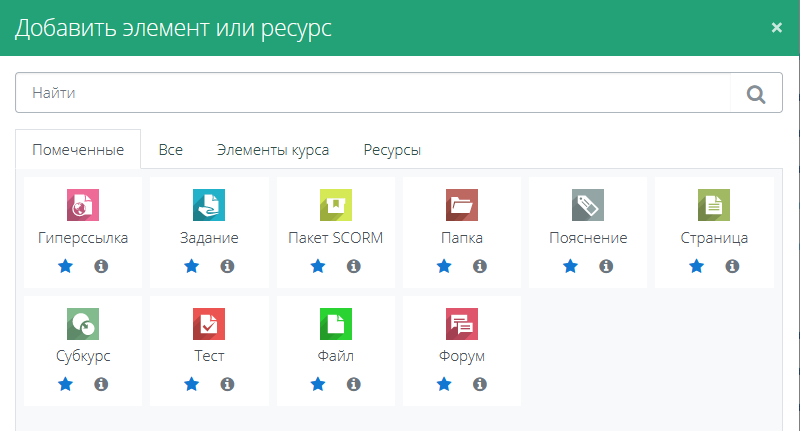 30
Основные элементы для заполнения курсов
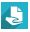 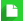 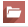 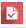 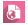 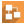 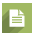 31
Использование элемента «Задание»
Студент может опубликовать ответ сразу же на сайте, или загрузить как файл, или нескольких файлов.
Преподаватель может просмотреть предоставленные студентами ответы, нажав на ссылку «Просмотр/оценка всех ответов».
В зависимости от выбранного фильтра преподаватель может просмотреть список всех студентов с размещенными или нет ответами, список студентов, предоставивших ответы на задание (которые требуется оценить) или посмотреть уже проставленные оценки.
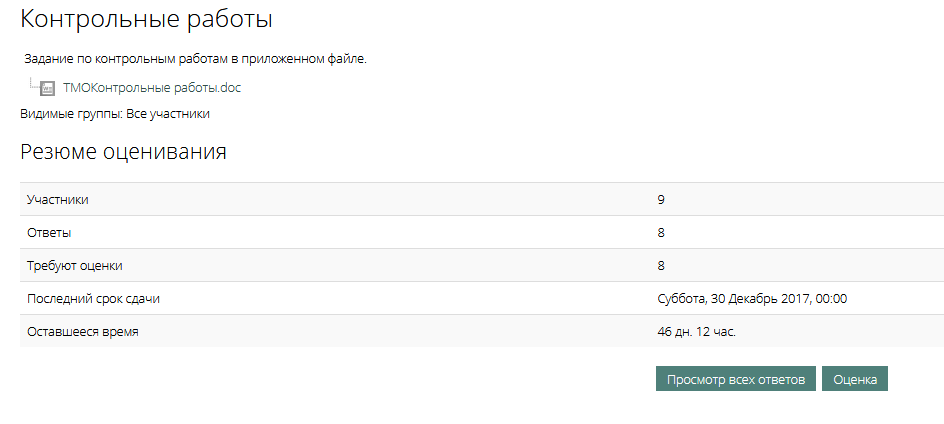 32
Создание вопросов для тестов
Прежде чем создавать тест, необходимо создать вопросы в Банке вопросов, откуда потом будут браться вопросы для теста.






Вопросы в Банке упорядочены по категориям. Перед созданием вопроса нужно выбрать категорию, к которой будет относиться этот вопрос.
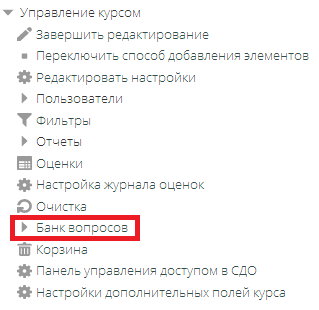 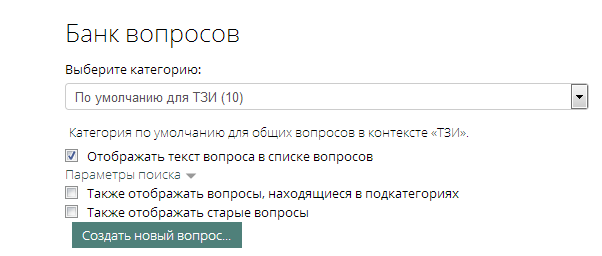 33
Типы вопросов
Множественный выбор - студент выбирает ответ на вопрос из нескольких предложенных ему вариантов, причем вопросы могут предполагать один или сразу несколько правильных ответов.
Верно/Неверно - ответ на вопрос, студент выбирает между двумя вариантами «Верно» и «Неверно».
На соответствие - каждому элементу ответов первой группы нужно сопоставить элемент ответов второй группы.
Короткие ответы - ответом на вопрос является слово или короткая фраза, допускается несколько правильных ответов с различными оценками.
Числовой - то же, что и короткий ответ, только на выполнение вычислительных операций, числовой ответ может иметь заданный интервал предельно допустимой погрешности отклонения от правильного значения.
Вычисляемый - такой вопрос предлагает вычислить значение по формуле. Формула является шаблоном, в который при каждом тестировании подставляются случайные значения из указанных диапазонов.
Вложенные ответы, embedded answers - представляют собой текст, непосредственно в который вставляются короткие ответы, числовые ответы или множественный выбор, как в «рабочей тетради».
Эссе - студент кратко излагает свой взгляд на рассматриваемую проблему.
34
Типы вопросов
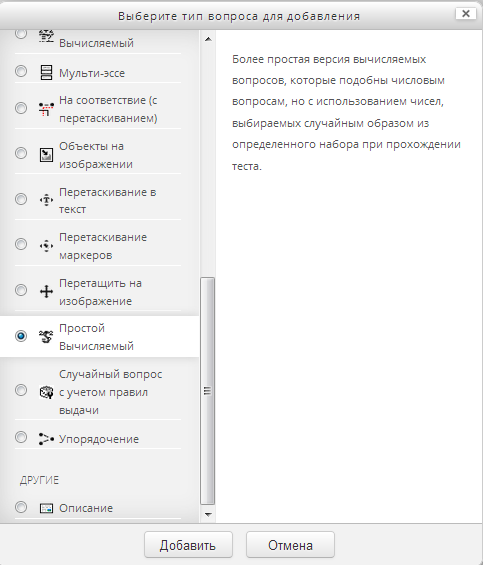 35
Создание теста на основе вопросов из Банка вопросов
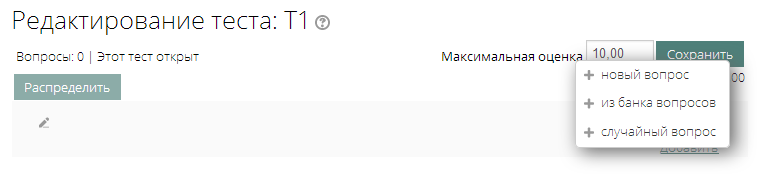 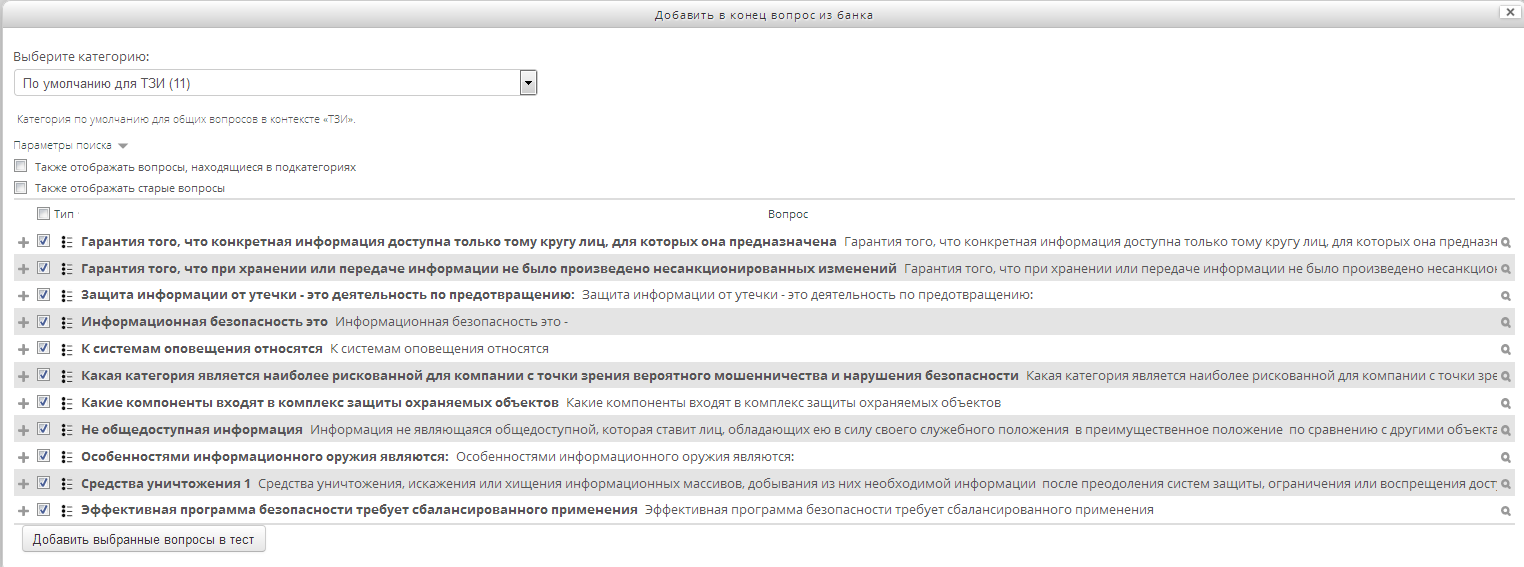 36
Просмотр оценок
Преподаватели задают шкалу оценивания тех или иных разделов курса при добавлении элементов курса (тесты, задания, контрольные и т.п.).
В журнале оценок курса собраны оценки всех студентов за все оцениваемые элементы курса. Все они доступны преподавателю курса. Каждому студенту в этом журнале доступны только его собственные оценки.
Для того чтобы перейти в режим работы с Журналом оценок необходимо нажать Навигация  Оценки.
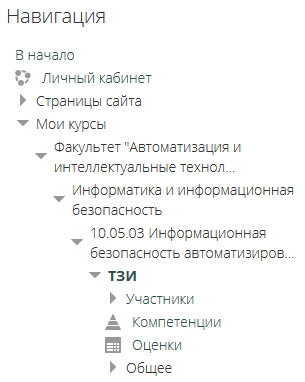 37
Просмотр оценок
38
Обмен сообщениями на сайте
При нажатии на значок сообщения       пользователь переходит на страницу обмена сообщениями, где можно вести беседу с пользователями, зарегистрированными на сайте
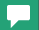 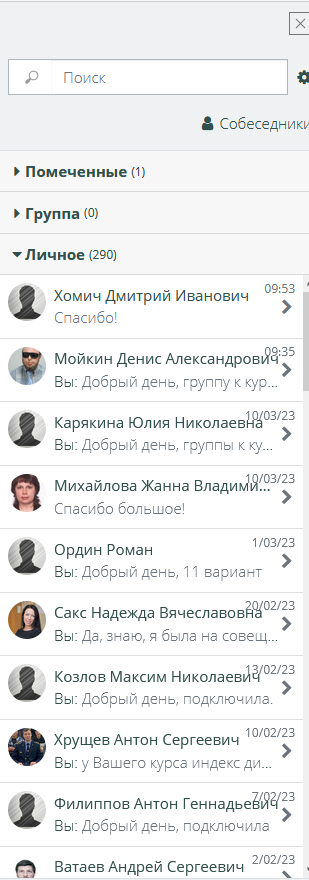 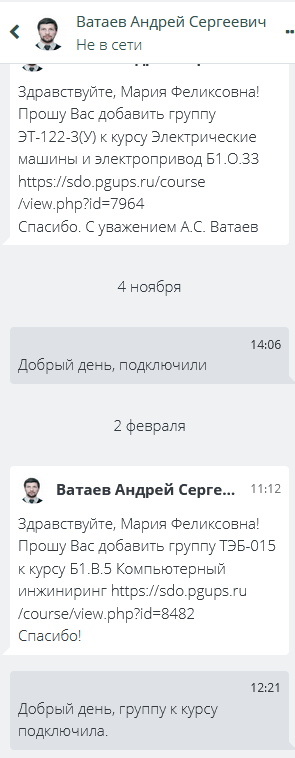 39
Использование элемента курса «Форум»
Форум 			используется для организации дискуссии и группируется по темам. После создания темы каждый участник дискуссии может добавить к ней свой ответ или прокомментировать уже имеющиеся ответы. Для того чтобы вступить в дискуссию, пользователь может просто просмотреть темы дискуссий и ответы, которые предлагаются другими.
Форумы имеют множество применений, таких как:
пространство для общения студентов, чтобы они узнали друг друга;
объявления курса (новостной форум с принудительной подпиской);
обсуждения содержания курса или материалов для чтения;
продолжения обсуждения, начатого ранее при личной встрече;
пространство для общения преподавателей (с помощью скрытого форума).
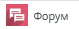 40
Элемент «Обратная связь»
Модуль «Обратная связь» позволяет создать собственные анкеты для сбора обратной связи от участников, используя различные типы вопросов, включая множественный выбор, да/нет или ввод текста.
Обратная связь, при желании, может быть анонимной, а результаты могут быть показаны всем участникам или только преподавателям.
«Обратная связь»                    может быть использована:
для оценки курсов, помогая улучшить содержание для последующих участников;
чтобы дать участникам возможность записаться на учебные модули, мероприятия и т.д.
для ответа гостей о выборе курса, политики образовательного учреждения и т.д.;
для анонимных сообщений о случаях хулиганства.
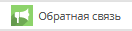 41
Просмотр подключенных групп на курс
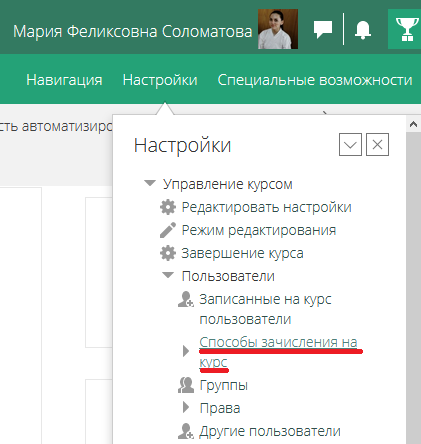 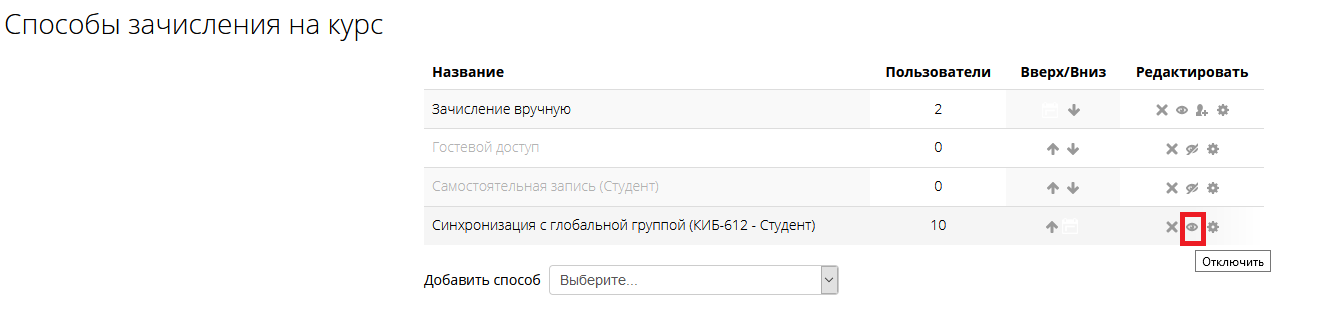 42
Копирование элементов курса в другой курс
Важно: Чтобы копировать материалы из курса в курс преподаватель должен быть редактором в обоих курсах!
Заходим на тот курс, куда нужно скопировать
Настройки – Управление курсом – Импорт
Находим по краткому названию курс, из которого нужно скопировать
Выбираем необходимые для копирования элементы
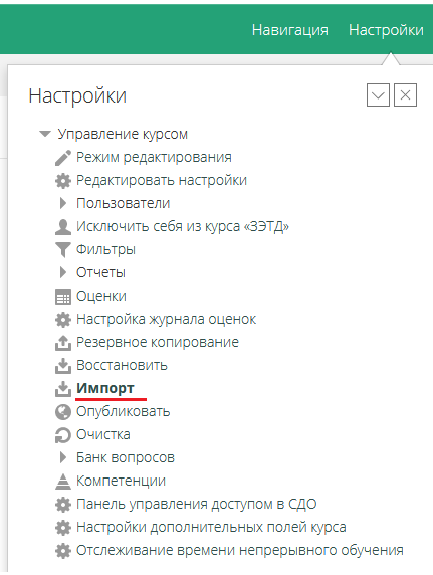 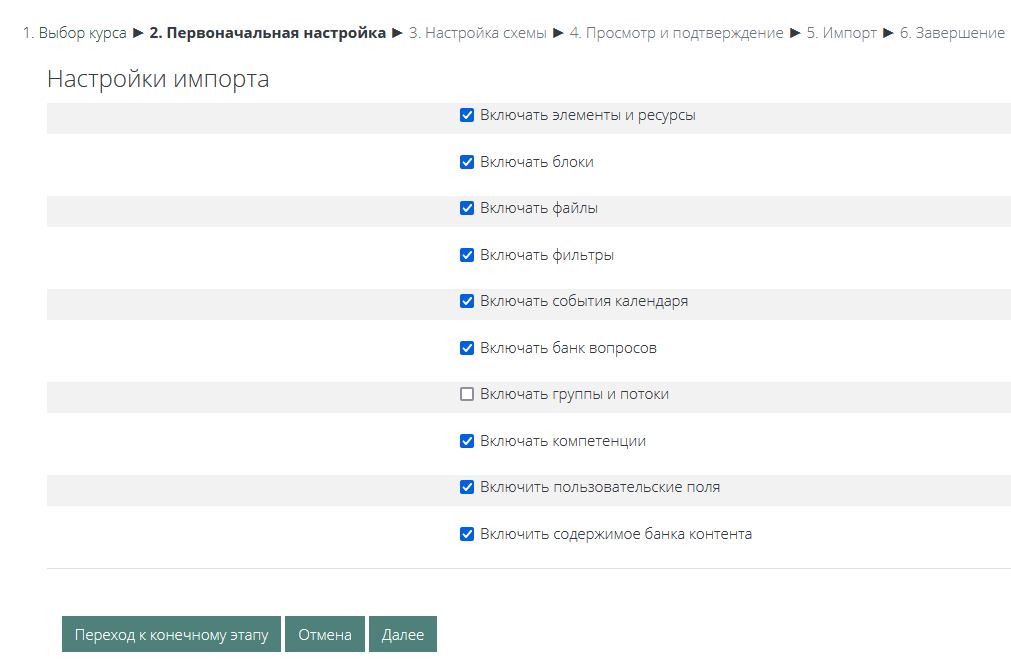 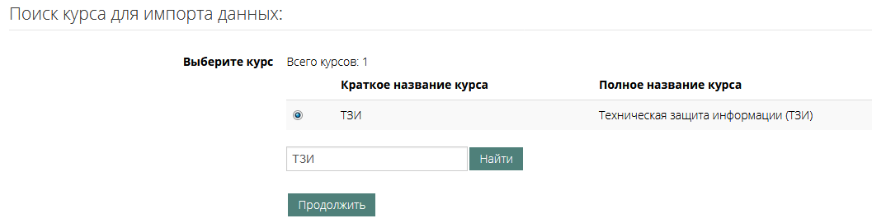 43
Переключение к роли «студент»
Производится внутри курса, где необходимо проверить отображение элементов.
Нажать на свое имя
Выбрать кнопку «Переключиться к роли»
Выбрать одну из доступных ролей
Просмотреть
Нажать на свое имя и выбрать кнопку «Вернуться к моей обычной роли»
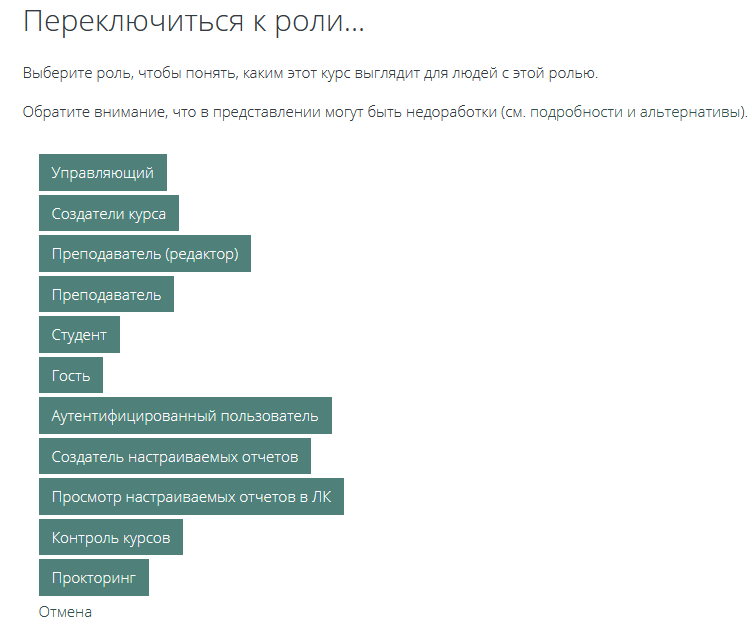 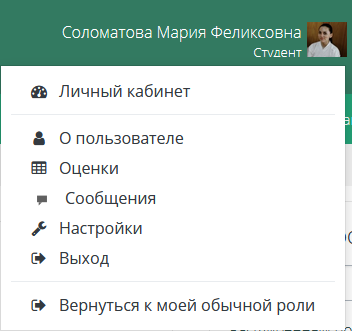 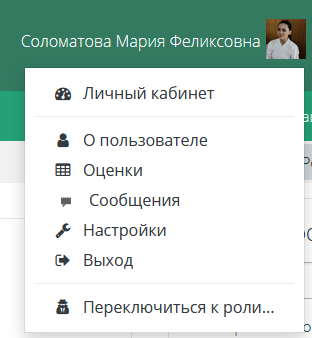 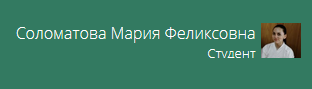 44
Ограничение доступа к элементу курса
В настройках курса:
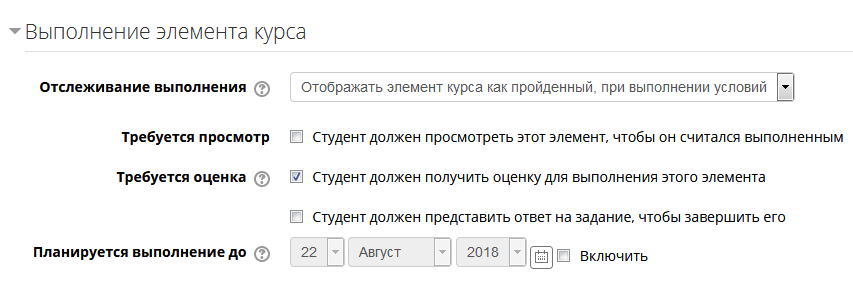 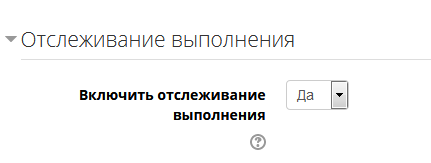 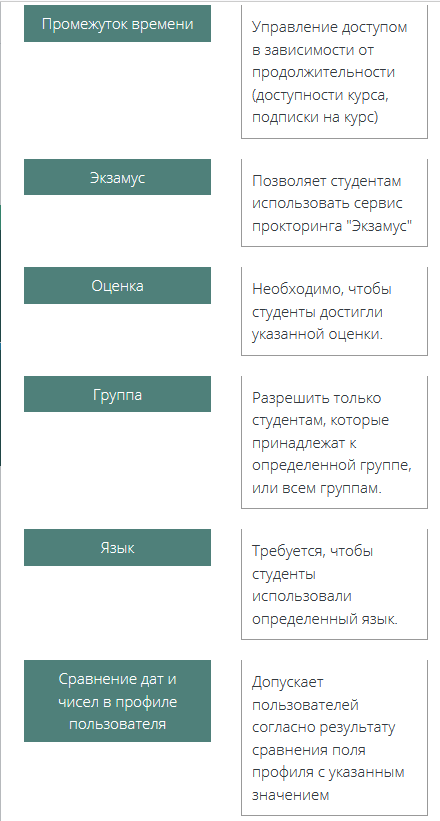 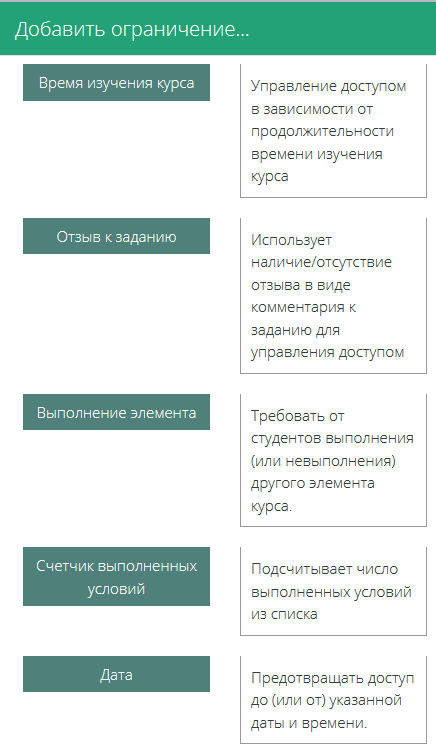 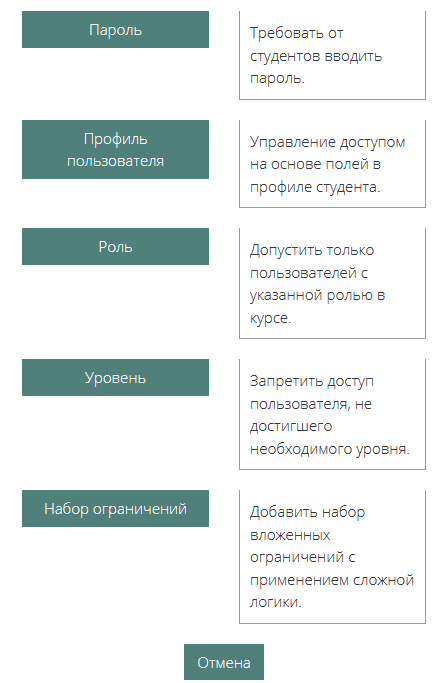 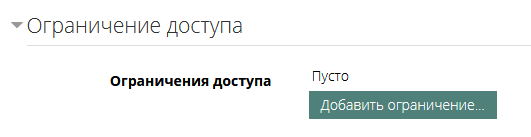 45
Система вебинаров Контур Толк
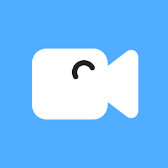 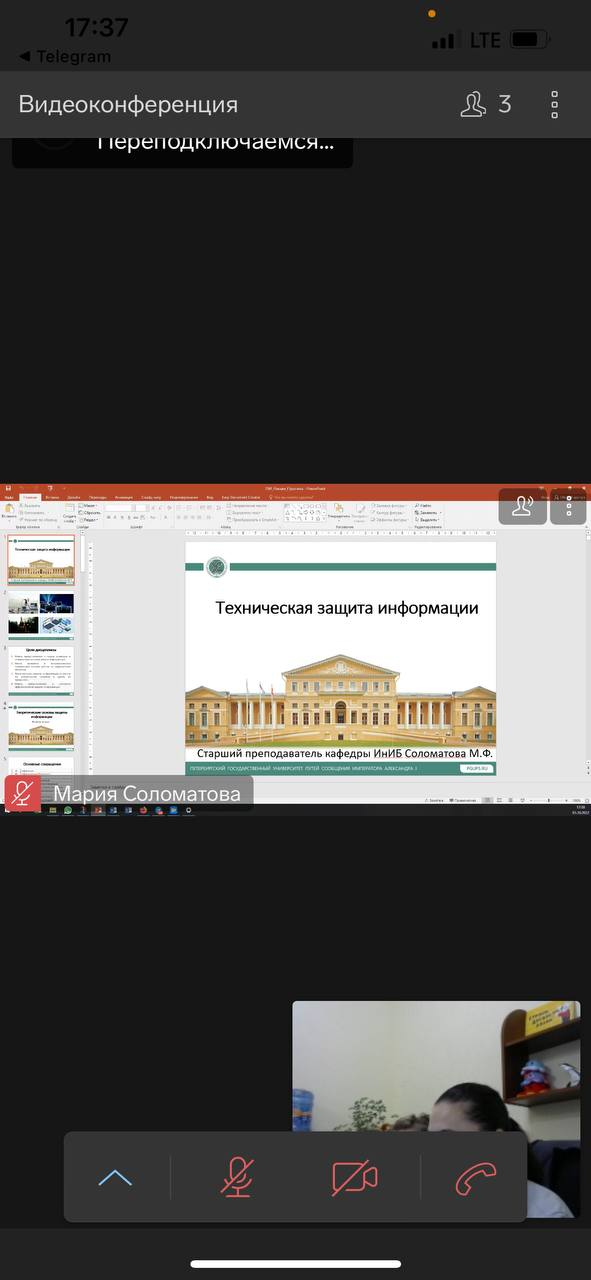 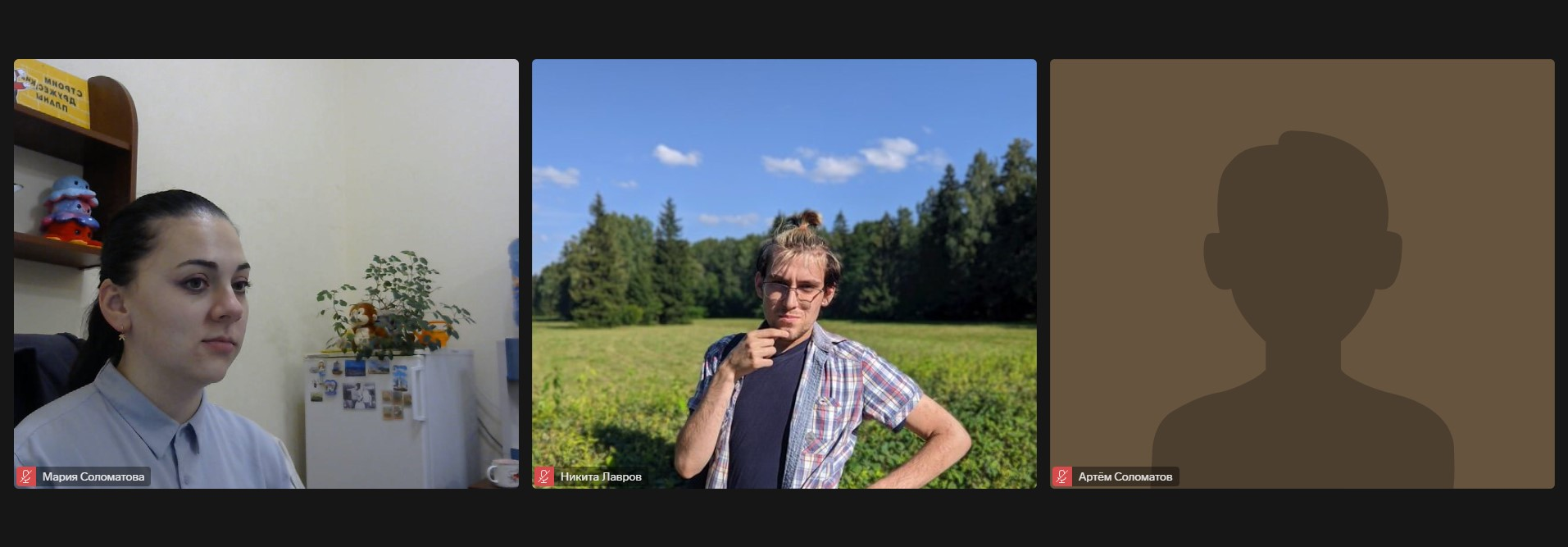 Характеристики: 
одновременное подключение до 200 участников в одной вебинарной комнате, 50 комнат. 
Система позволяет проводить демонстрацию экрана, запись вебинаров и конвертировать записи в формат mp4. 
Наличие мобильного приложения.
46
Где хранятся все инструкции по работе с СДО
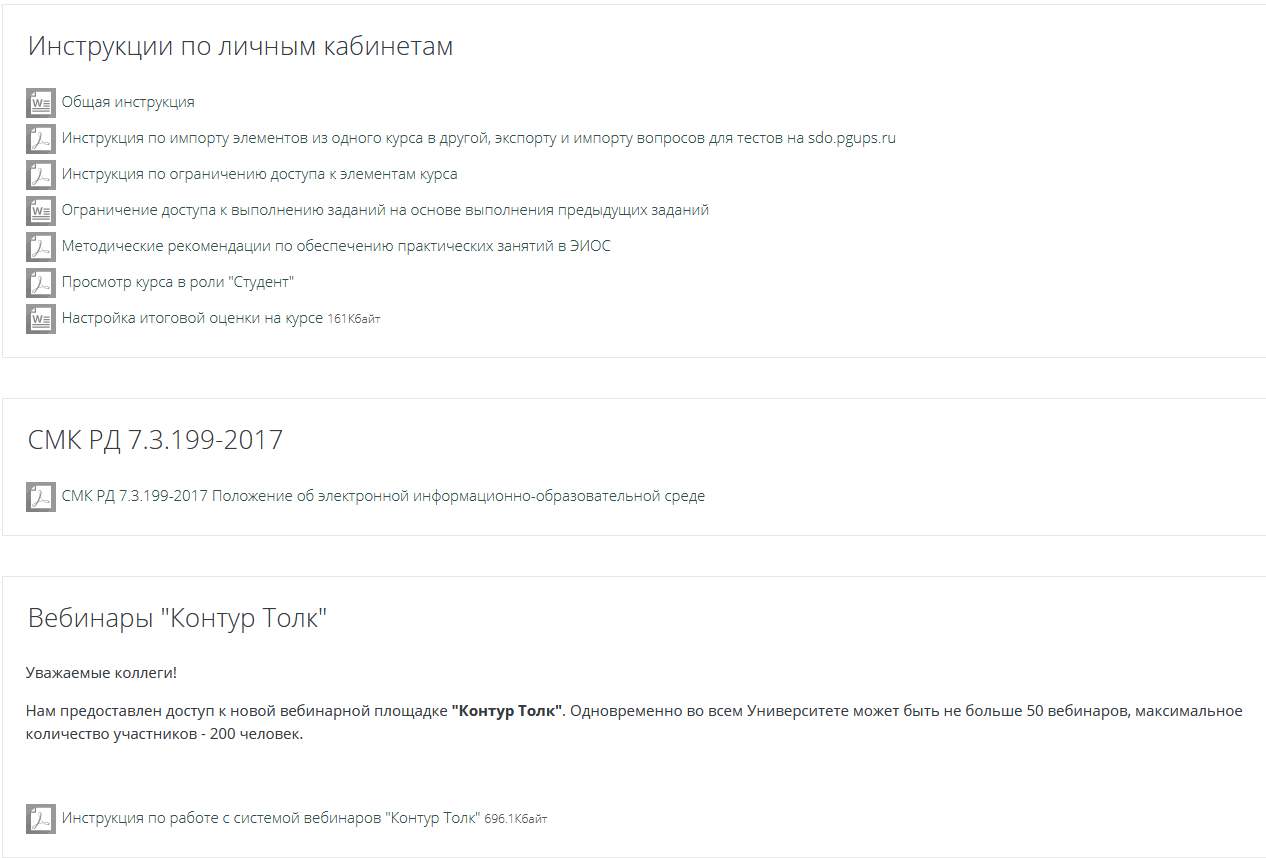 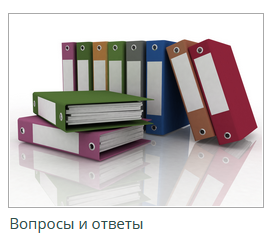 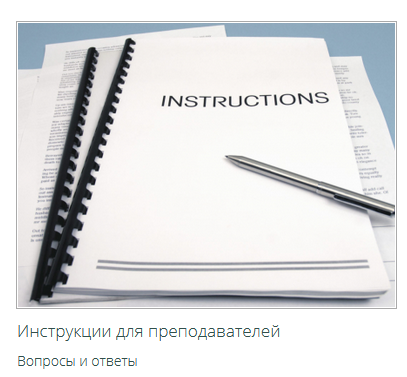 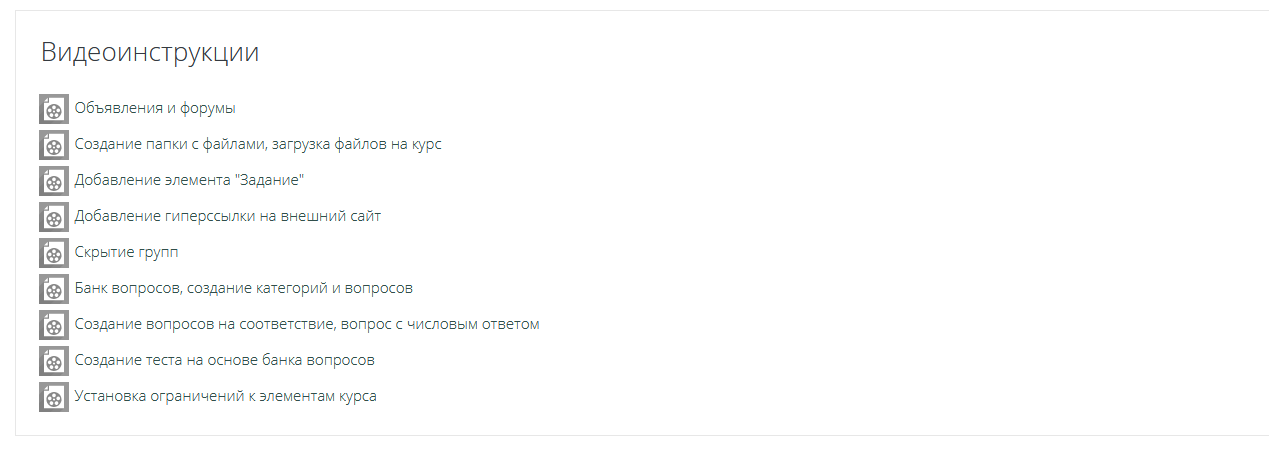 47